ЕГЭ-2014В9
Первообразная
МОАУ «СОШ №23»  
Кустова   Маргарита   Олеговна
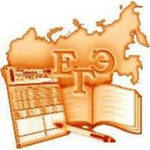 1
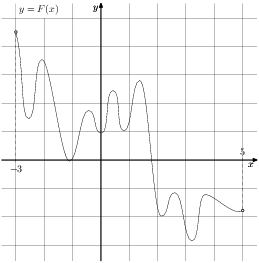 № 323077
На рисунке изображён график функции  у = F(x)  -  одной из первообразных некоторой функции  f(x), определённой на интервале 
(-3; 5). Пользуясь рисунком, определите количество решений уравнения  f(x) = 0 на отрезке  [-2; 4].
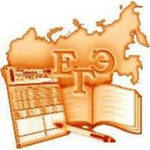 2
№ 323078
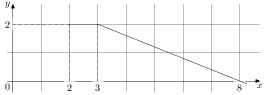 На рисунке изображён график функции  y = f(x) . Пользуясь рисунком, вычислите  F(8) – F(2), где F( x)  — одна из первообразных функции f(x).
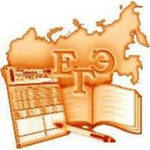 3
№ 323080
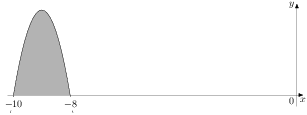 На рисунке изображён график некоторой функции y = f(x) . Функция F(x) = -x3 – 27x2 – 240x –8  — одна из первообразных функции f(x). Найдите площадь закрашенной фигуры.